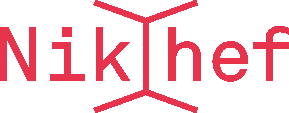 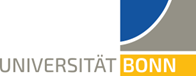 Brainstorm session ideas on how to use a TPX4 chip for a GridPix detector
Martin van Beuzekom, Yevgen Bilevych, Klaus Desch, Martin Fransen, Harry van der Graaf, Fred Hartjes, Bas van der Heijden, Kevin Heijhoff, Jochen Kaminski, Peter Kluit, Ruud Kluit, Naomi van der Kolk, Auke Korporaal, Cornelis Ligtenberg, Gerhard Raven, Tobias Schiffer and Jan Timmermans
Possible topics for the day
Overview of TPX4 activities by R&D and ET groups @ Nikhef
Application of TPX4 GridPix in IAXO
TPX4 post-processing: what is needed to make a GridPix?
What would be the steps towards a GridPix single TPX4 detector?
Ideas for a large surface detector ILD and CEPC: pixel TPC based on the TPX4 chip
Synergies with the Nikhef R&D and ET groups
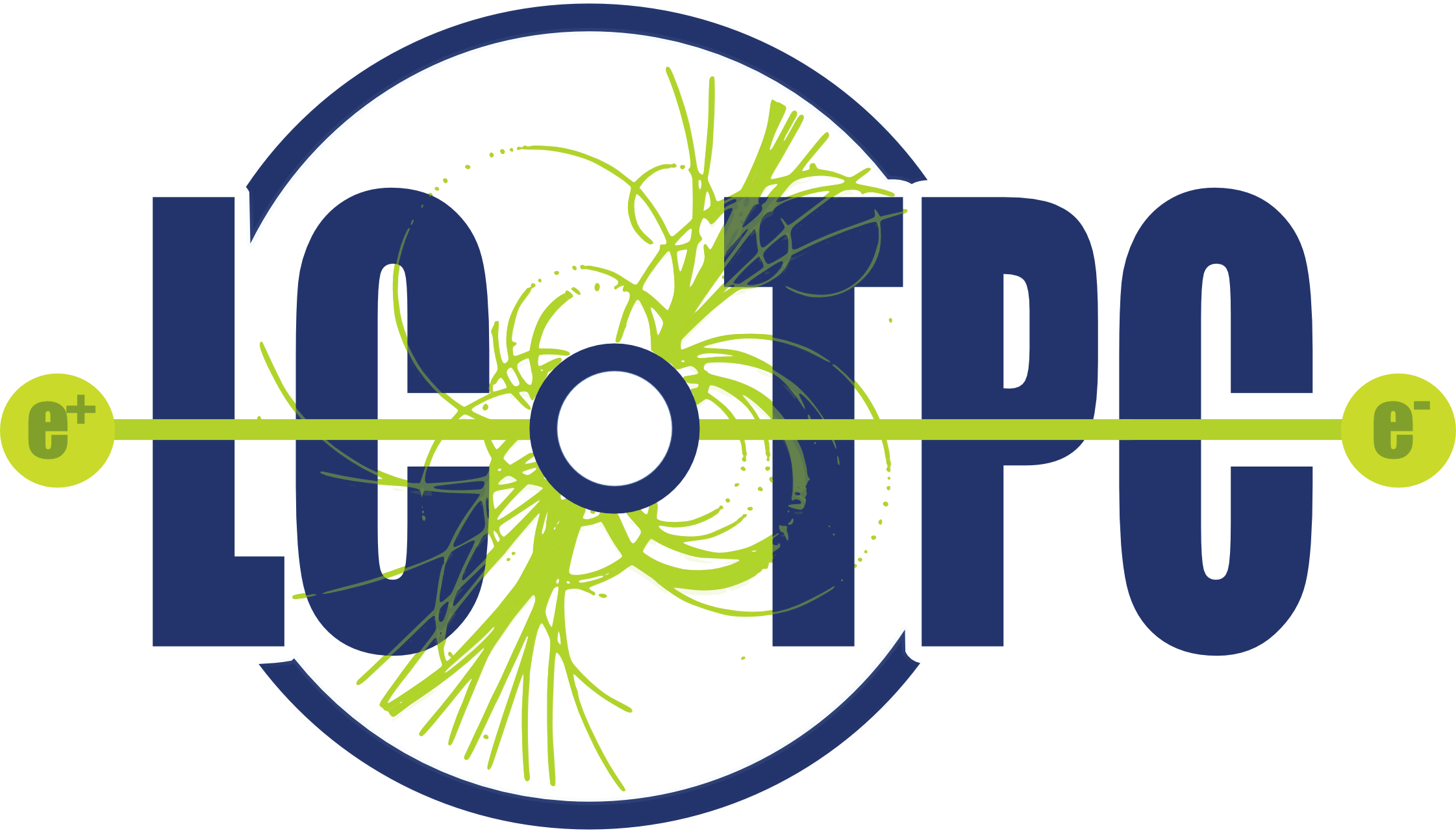 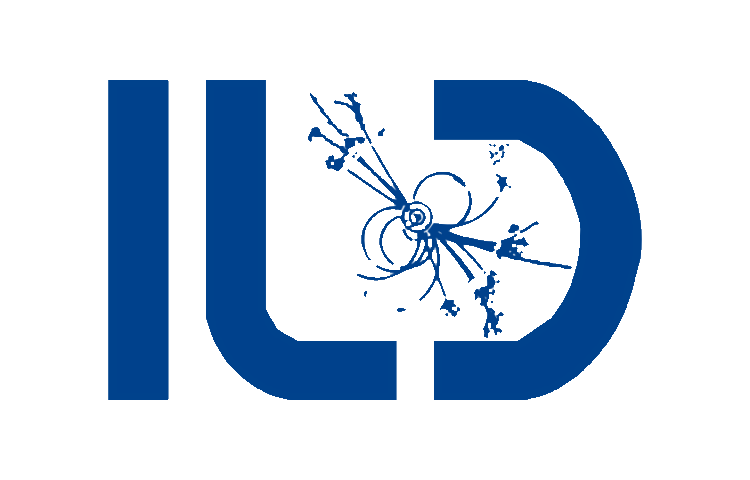